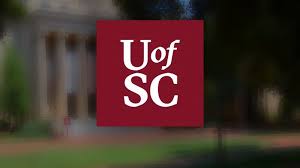 System Analysis
Field Education & Exit Interview Presentation
Nasir I. Randolph,
Presenter

Dr. Nikki Wooten, Professor
Social Work 718
Mar. 27, 2025
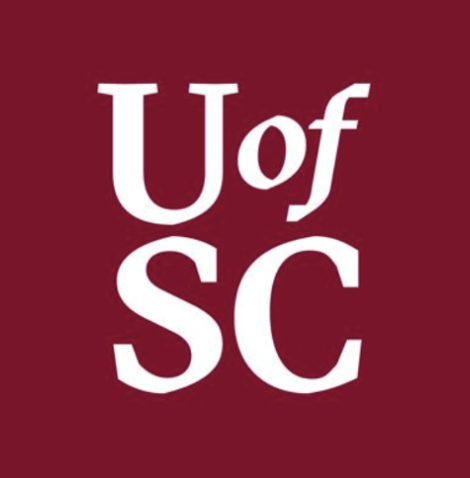 Social Work Practice Experience
Specialization:  ADST Community & Social Economic Development
Age: 25	
Gender: Male
Social Work Practice Experience: Clinical Private Practice – Gained experience with individual therapy, trauma work, and policy-informed decision-making in a private practice setting.
Which was your favorite case, and why?
Case 2 – I loved researching and identifying relevant laws and policies, making connections to the case, and realizing how much the time frame affects which laws apply. It was a great opportunity to dive into policy work and better understand how timing impacts legal frameworks.
Which was your least favorite case, and why?
Case 6 – It was extremely confusing, and I struggled to understand what we were supposed to be synthesizing. It felt more like a cultural analysis rather than a social work case, which didn’t align with my interests.
Overall, how well prepared were you for the capstone course?
Thanks to my time at Benedict College and their emphasis on critical thinking, I was already highly prepared for this course before even coming to USC. Benedict instilled in me the skills necessary to analyze and process complex information, which helped me thrive in this course.
What could have better prepared you for the capstone course?
The curriculum did a great job overall, but I feel like more emphasis on critical thinking and practicing critical thinking skills in class would have better prepared students. If professors had incorporated real-time critical thinking exercises during class discussions, it would have improved our ability to handle the nuanced aspects of case analysis.
what didn’t you know about the capstone course that you needed to know?
To be quite honest, I was extremely confused and didn’t know what to expect from this course, even after starting. All I knew was that we’d be analyzing cases, but I didn’t get much context because I didn’t ask nor research enough beforehand.
How well did the case analysis assignment reflect development in your thinking processes?
My biggest takeaway was that time should always be considered when addressing any issue. Time speaks to cultural context and the laws applicable during that period, which significantly impacts decision-making.
Was the peer feedback process helpful to your learning and development?
The peer feedback process was cool but inconsistent. It was obvious when someone hadn’t read or fully understood the case because their feedback lacked depth. When the peer provided relevant feedback, it was helpful—but when they misunderstood the case context, their feedback wasn’t useful.
Are you better prepared for professional social work practice?
Honestly, I was already prepared for professional social work practice before this course. However, the course was a cool addition that added value to my knowledge and skill set.
What could have better prepared you for professional social work practice?
Since I already had a strong foundation, I don’t think much needed to change for me personally. However, coaching sessions on writing case analyses would have been helpful—especially after my first case analysis, which was a tough experience. Feedback alone wasn’t enough to boost morale and confidence for many students, and coaching would’ve bridged that gap.
How could the case discussions be improved?
I actually liked the way we did them and don’t see much need for improvement in this area.
For future students, how could the capstone course be improved?
Because this course is at the end of the MSW program, my colleagues and I were burnt out. The rigid deadlines made the course feel more like a burden than an engaging learning experience. Offering the course one semester earlier, before the transition out of grad school and into professional life, might make it more effective and enjoyable.
What changes do you recommend for the next group of students?
The short time frame for providing feedback was a major issue. We were already juggling a lot in the last semester, and such tight deadlines for peer feedback created unnecessary stress. Extending the feedback window would help students engage more meaningfully.
Based on your experience, what do you think would be an ideal class size for the capstone course?
No more than 15 people. A smaller class size would ensure that discussions are rich, and peer feedback is more focused and relevant.
Final thoughts?
While I wouldn’t recommend the course itself, I appreciated having a teacher who was very knowledgeable about all the topics we covered. I honestly only enjoyed the class because of Dr. Wooten. Her expertise and approach made the learning experience better, despite the challenges.